Κ ε φ ά λ α ι ο     6Οι  Έλληνες των παροικιών και των Παραδουνάβιων Ηγεμονιών
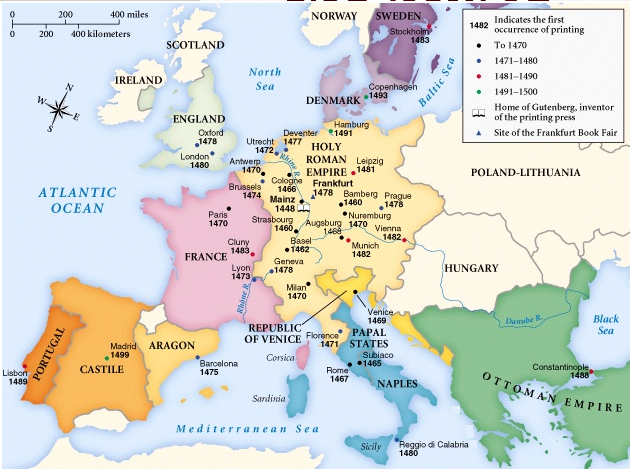 ● Β ε ν ε τ ί α
Φλωρεντία  ●
Ρώμη ●
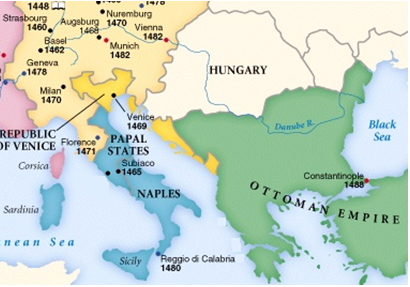 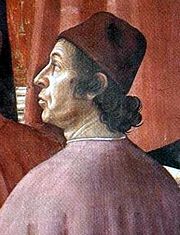 ● Βενετία
Φλωρεντία ●
Ρώμη  ●
Δ. Χαλκοκονδύλης
Καθηγητής της Ελληνικής Γλώσσας
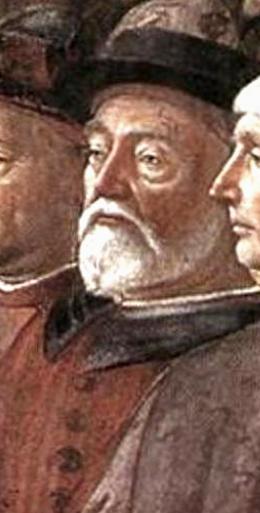 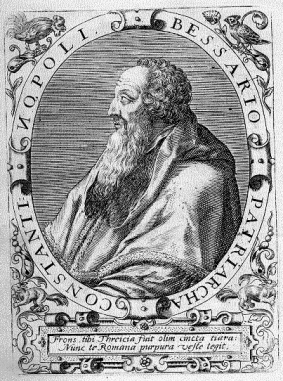 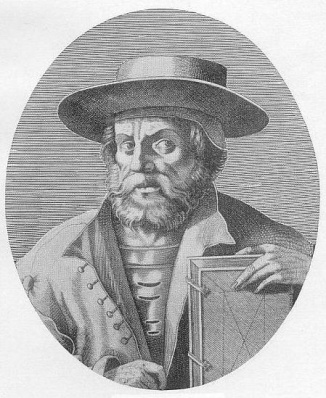 Βησσαρίων
Μ. Χρυσολωράς
Ι. Αργυρόπουλος
Η       δ ε ύ τ ε ρ η       π ε ρ ί ο δ ο ς       τ η ς       μ ε τ α ν ά σ τ ε υ σ η ς ( 1 7 ο ς   –   1 8 ο ς      α ι ώ ν α ς )
Η       δ ε ύ τ ε ρ η       π ε ρ ί ο δ ο ς       τ η ς       μ ε τ α ν ά σ τ ε υ σ η ς ( 1 7 ο ς   –   1 8 ο ς      α ι ώ ν α ς )
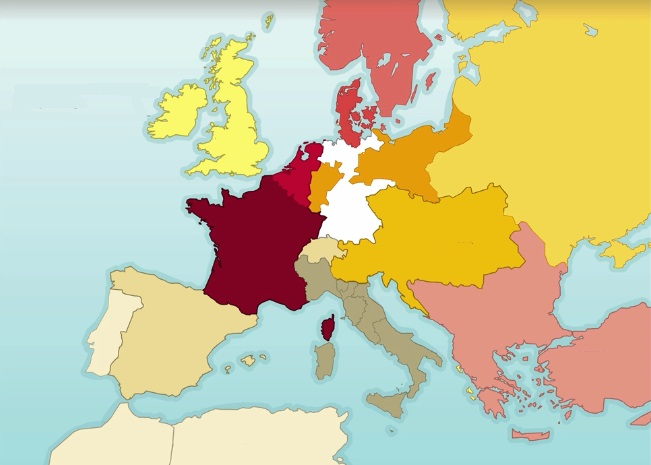 Ρ Ω Σ Ι Α
Α Υ Σ Τ Ρ Ι Α
● Βιέννη
●  Οδησσός
Βενετία ●
●  Τεργέστη
ΜΟΛΔΑΒΙΑ
ΒΛΑΧΙΑ
ΟΘΩΜΑΝΙΚΗ   ΑΥΤΟΚΡΑΤΟΡΙΑ
Η       δ ε ύ τ ε ρ η       π ε ρ ί ο δ ο ς       τ η ς       μ ε τ α ν ά σ τ ε υ σ η ς ( 1 7 ο ς   –   1 8 ο ς      α ι ώ ν α ς )
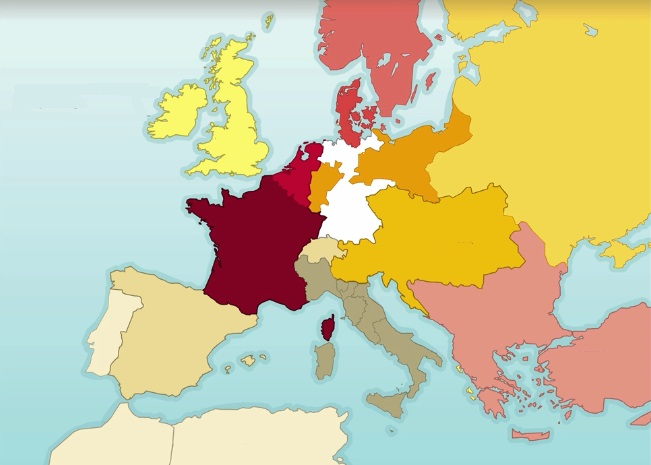 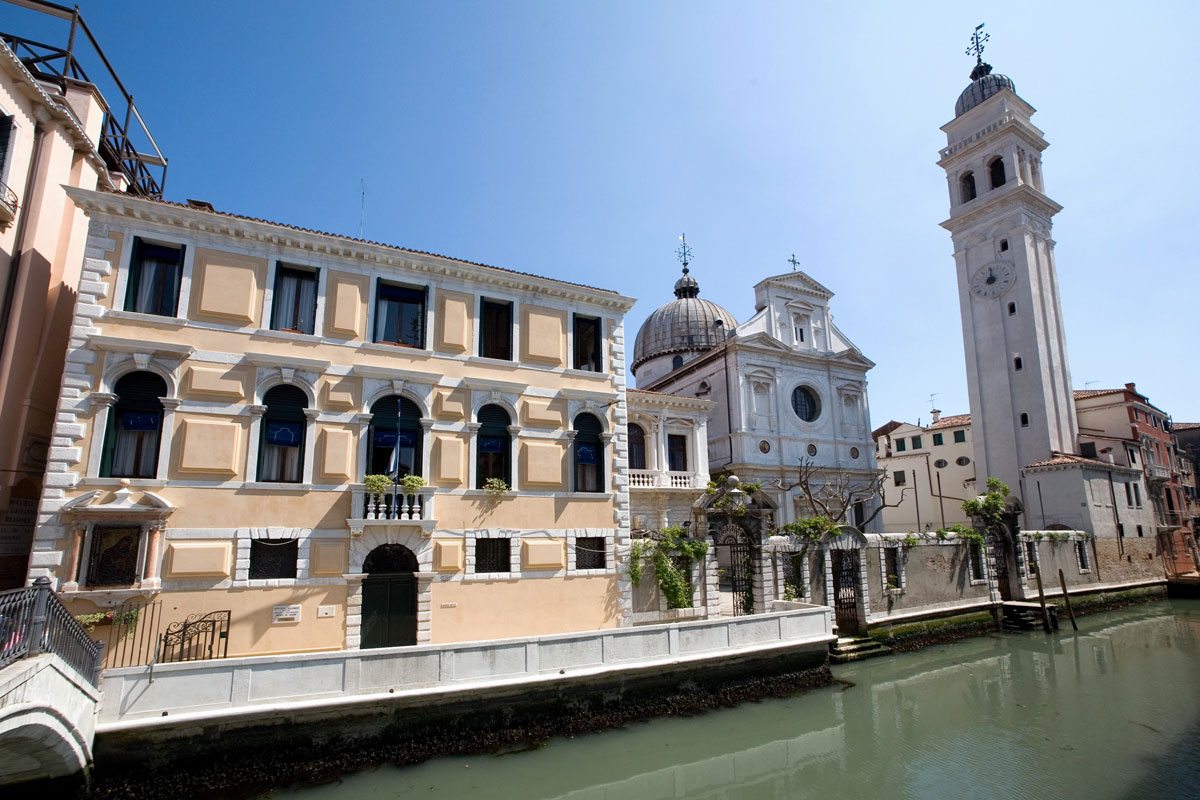 Ρ Ω Σ Ι Α
Α Υ Σ Τ Ρ Ι Α
Το ελληνικό σχολείο και η ελληνική 
εκκλησία στη Βενετία
● Βιέννη
●  Οδησσός
Βενετία ●
●  Τεργέστη
ΜΟΛΔΑΒΙΑ
ΒΛΑΧΙΑ
ΟΘΩΜΑΝΙΚΗ   ΑΥΤΟΚΡΑΤΟΡΙΑ
Η       δ ε ύ τ ε ρ η       π ε ρ ί ο δ ο ς       τ η ς       μ ε τ α ν ά σ τ ε υ σ η ς ( 1 7 ο ς   –   1 8 ο ς      α ι ώ ν α ς )
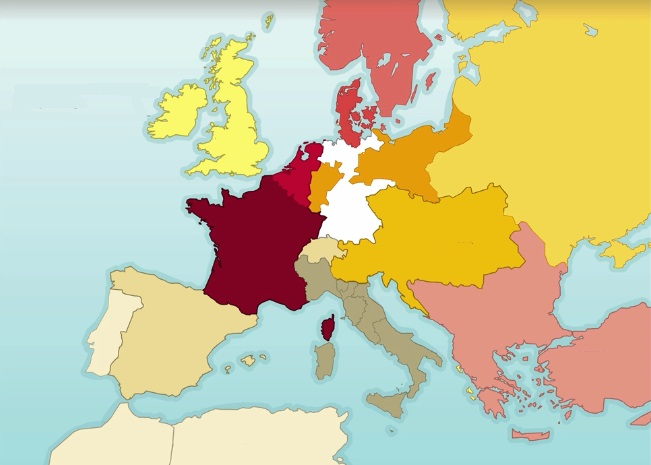 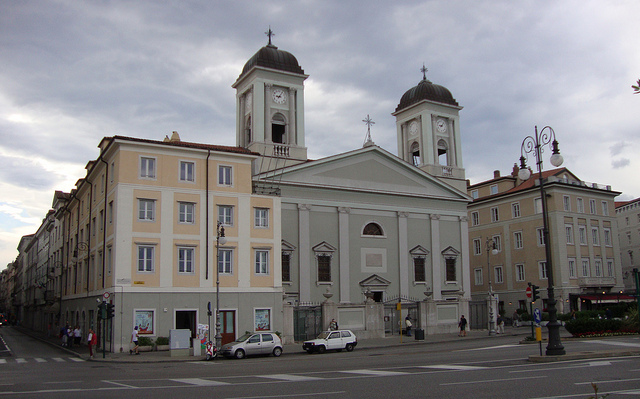 Ρ Ω Σ Ι Α
Η ελληνική εκκλησία της Τεργέστης
Α Υ Σ Τ Ρ Ι Α
● Βιέννη
●  Οδησσός
Βενετία ●
●  Τεργέστη
●  Τεργέστη
ΜΟΛΔΑΒΙΑ
ΒΛΑΧΙΑ
ΟΘΩΜΑΝΙΚΗ   ΑΥΤΟΚΡΑΤΟΡΙΑ
Η       δ ε ύ τ ε ρ η       π ε ρ ί ο δ ο ς       τ η ς       μ ε τ α ν ά σ τ ε υ σ η ς ( 1 7 ο ς   –   1 8 ο ς      α ι ώ ν α ς )
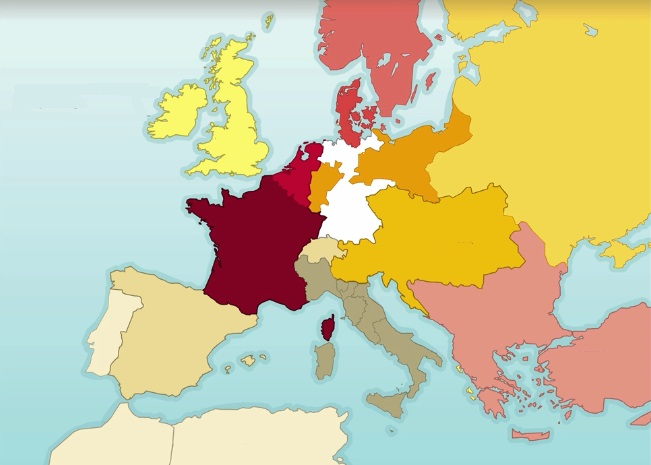 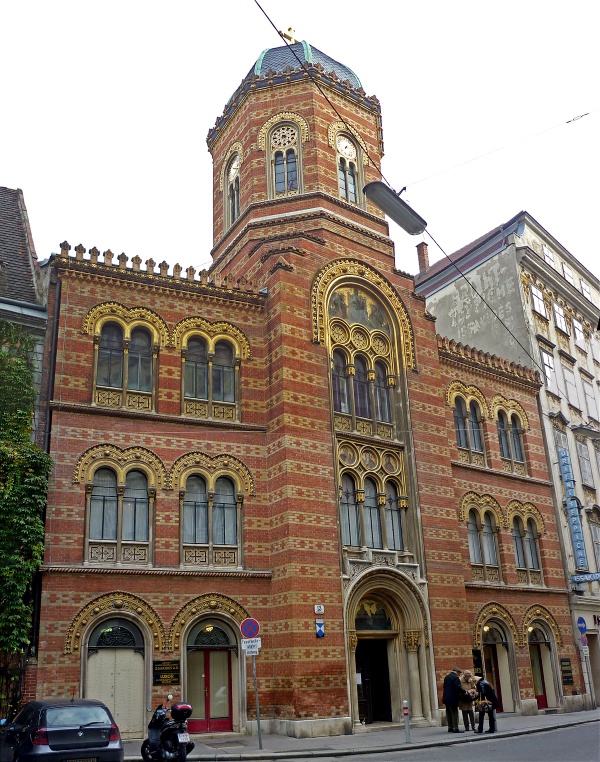 Ρ Ω Σ Ι Α
Α Υ Σ Τ Ρ Ι Α
● Βιέννη
●  Οδησσός
Βενετία ●
●  Τεργέστη
●  Τεργέστη
ΜΟΛΔΑΒΙΑ
ΒΛΑΧΙΑ
Η ελληνική εκκλησία της Βιέννης
ΟΘΩΜΑΝΙΚΗ   ΑΥΤΟΚΡΑΤΟΡΙΑ
Η       δ ε ύ τ ε ρ η       π ε ρ ί ο δ ο ς       τ η ς       μ ε τ α ν ά σ τ ε υ σ η ς ( 1 7 ο ς   –   1 8 ο ς      α ι ώ ν α ς )
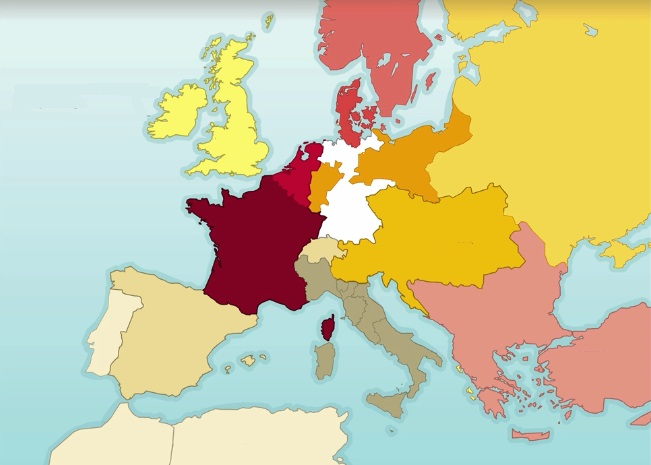 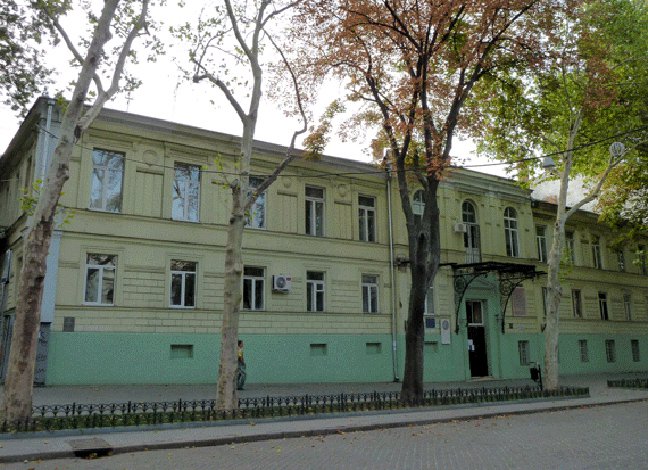 Ρ Ω Σ Ι Α
Κατοικία Έλληνα Εμπόρου στην Οδησσό
Α Υ Σ Τ Ρ Ι Α
● Βιέννη
●  Οδησσός
Βενετία ●
●  Τεργέστη
ΜΟΛΔΑΒΙΑ
ΒΛΑΧΙΑ
ΟΘΩΜΑΝΙΚΗ   ΑΥΤΟΚΡΑΤΟΡΙΑ
Η προσφορά των Ελλήνων της Διασποράς
Ανέλαβαν την έκδοση 
ελληνικών βιβλίων 
και περιοδικών
Ανέλαβαν την 
ανέγερση
σχολείων
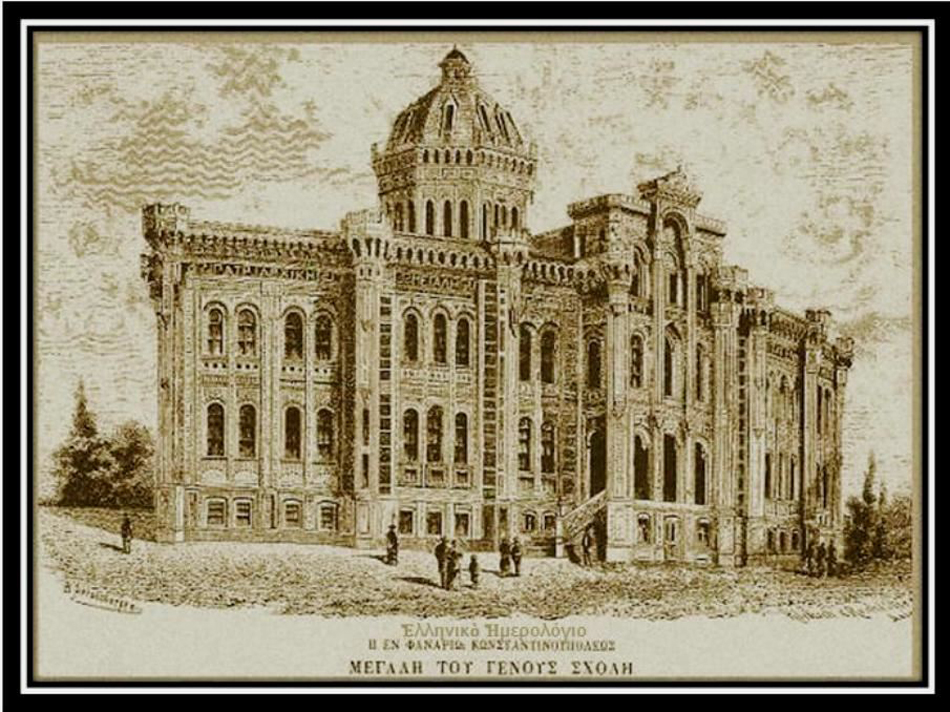 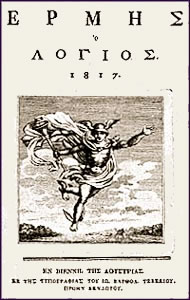 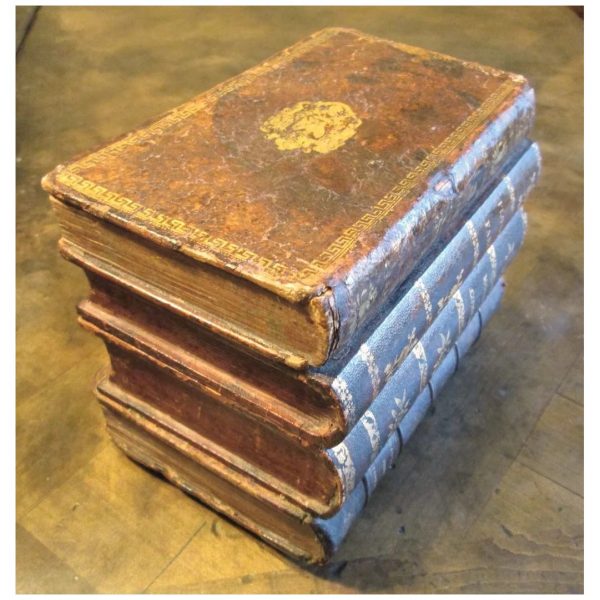 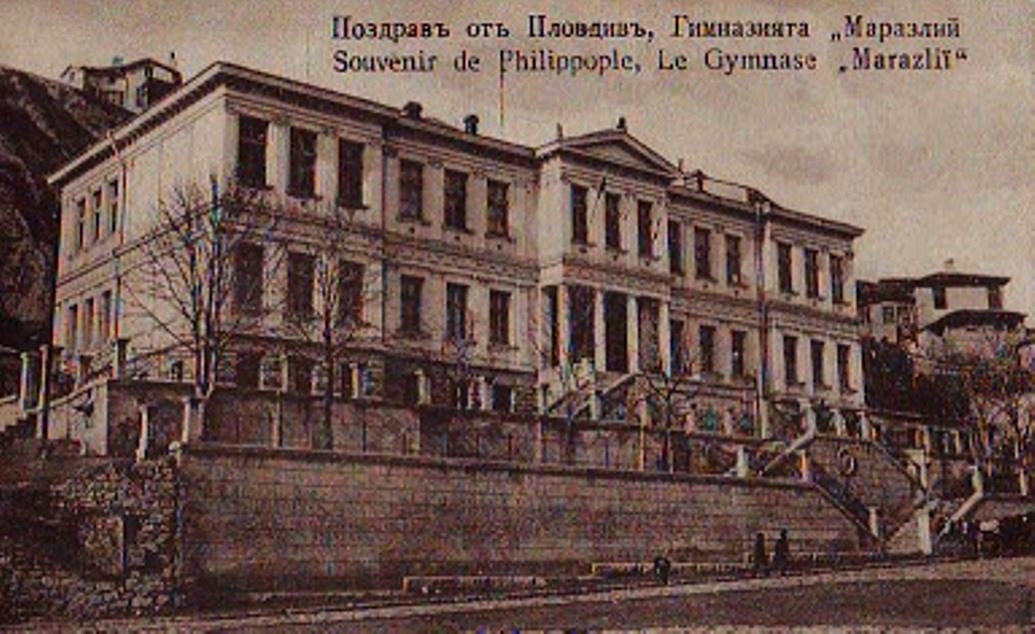 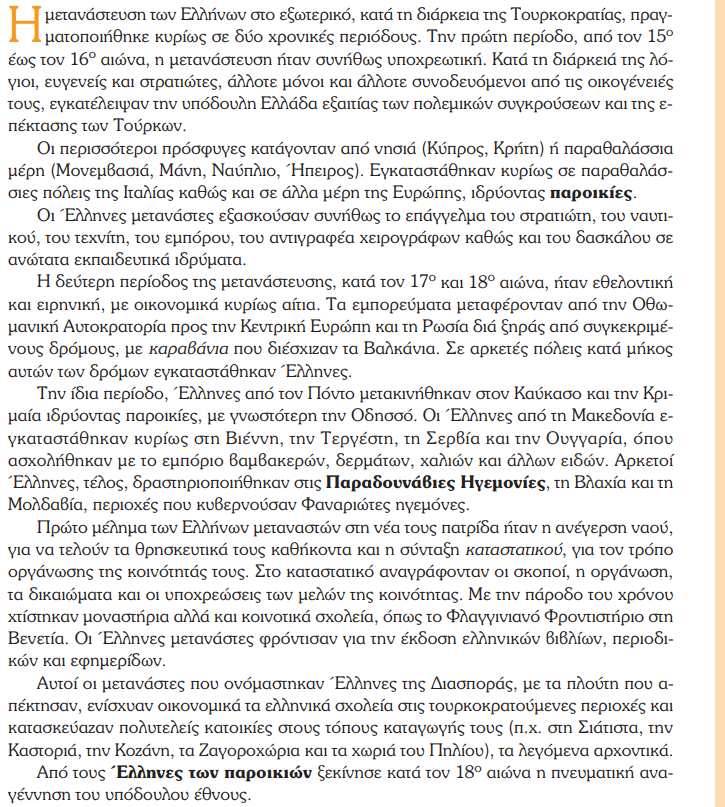 Πρώτη  περίοδος
Δεύτερη περίοδος
Η προσφορά τους